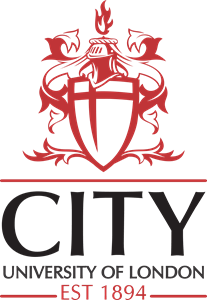 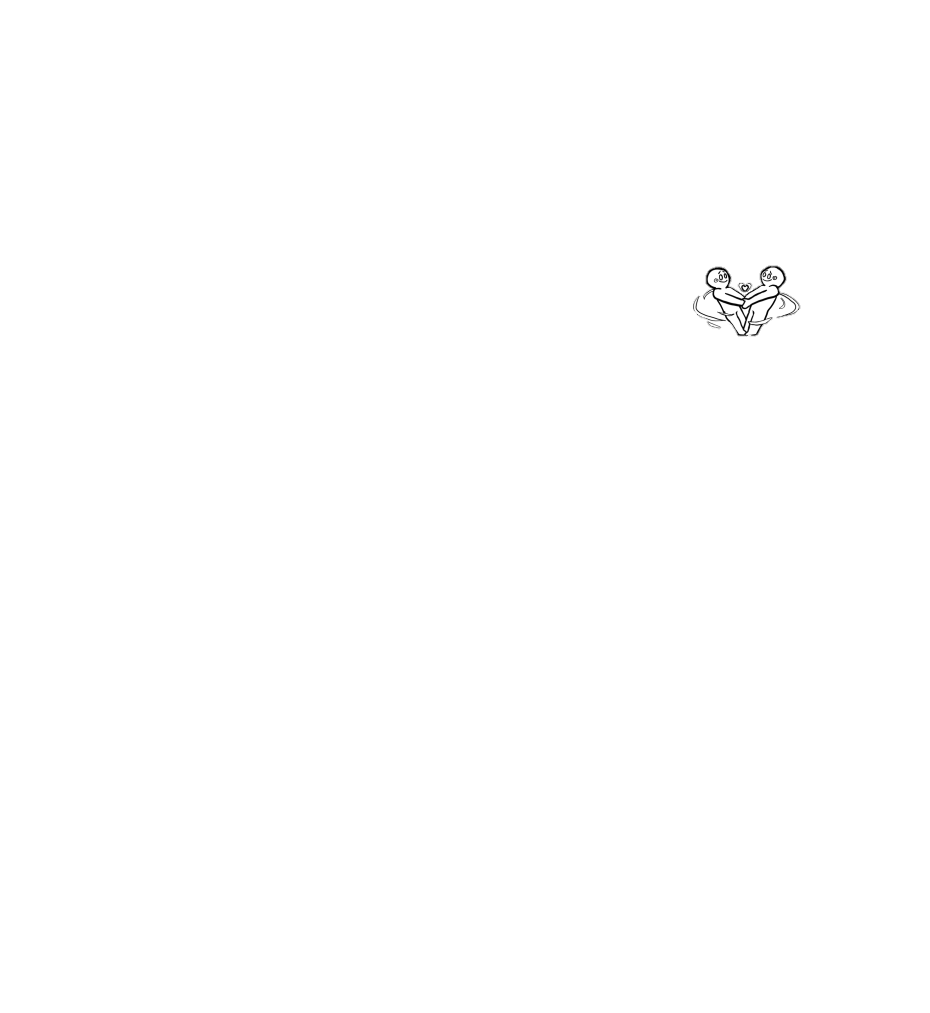 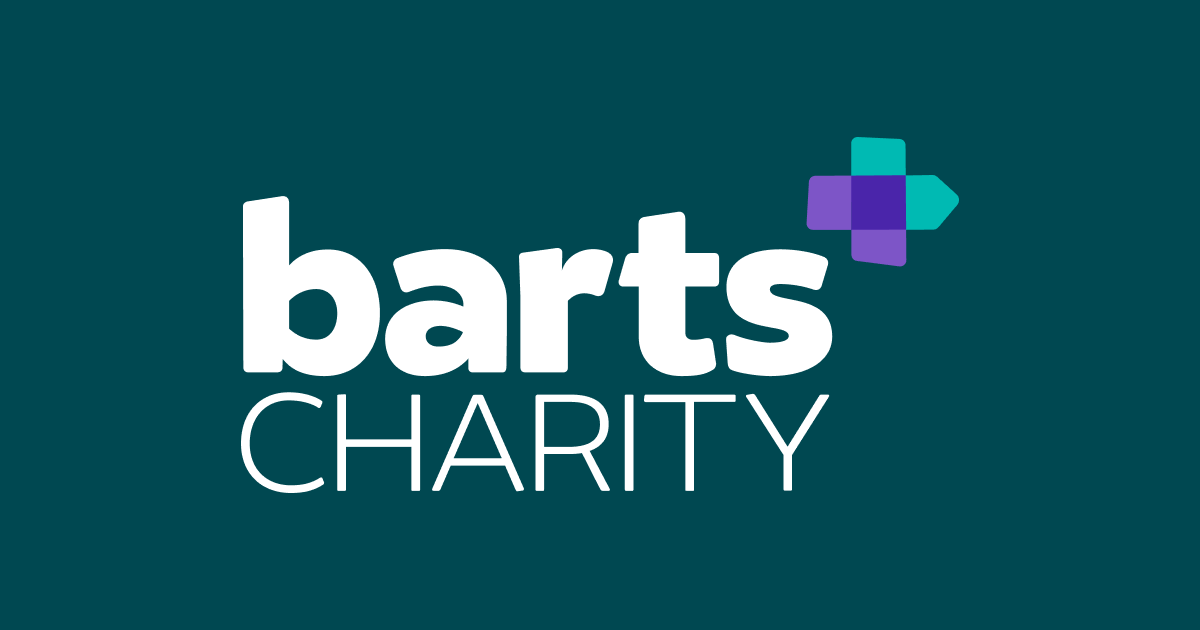 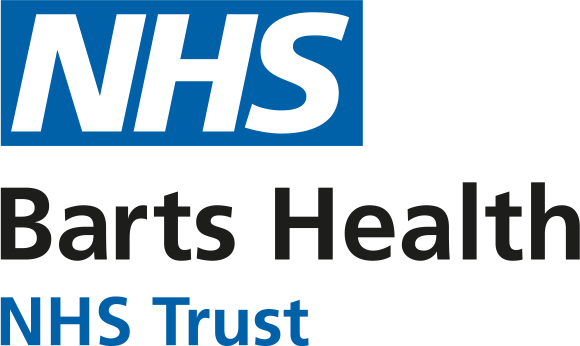 North East London AHPs Deliver Celebration Conference
Strengthening and Promoting the AHP Community
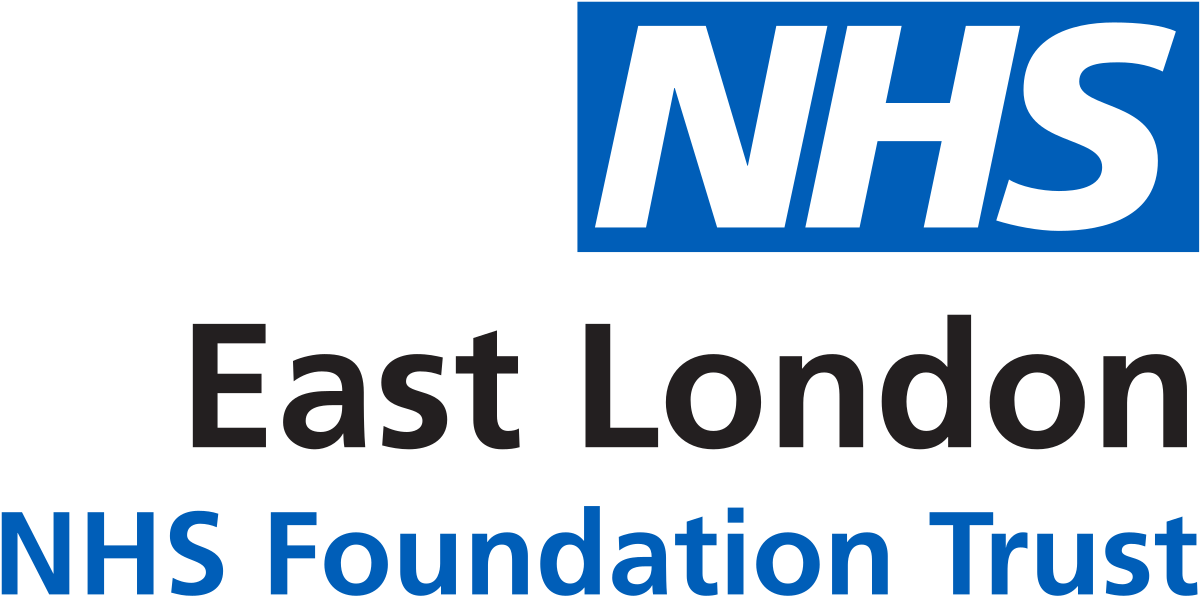 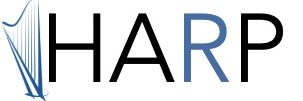 Forging pathways and strengthening the AHP community in research:  
Sharing stories from three early career Clinical Academics
Sally Morgan1, Freya Sparks1,2, Kirsten Prest1,3
1 City, University of London School of Health and Psychological Sciences; 2 Barts Health NHS Trust; 3 East London NHS Foundation Trust
OUR JOURNEYS
Management course & NHS life coaching
Clinical development training
MSc Psychology
& Health
BMedSci
(Speech Science)
PG Cert
Academic Practice
Barts Charity
PhD
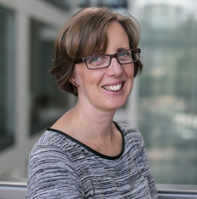 NQT -> 8a highly clinical specialist SLT
Own children starting school – what next?
Audits & clinical questions
Lecturer role City, University
More clinical  questions
NIHR pre-doctoral bridging scheme
Barts Charity
PhD
MRes Clinical Research
RDS Enabling Involvement fund to support PPI
PgDip Speech and Language Therapy
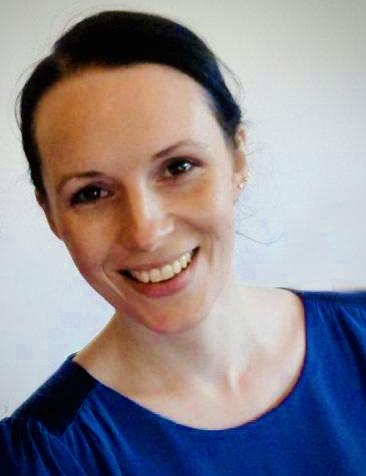 Clinical work as an SLT and Research Assistant
Clinical work to develop experience, research interests and networks
Identified academic and clinical supervisors to support doctoral app
Masters in Evidence-Based Healthcare
Conference presentations and project collaborations
Identified a potential PhD through collaborations
BSc Occupational Therapy
HARP
PhD
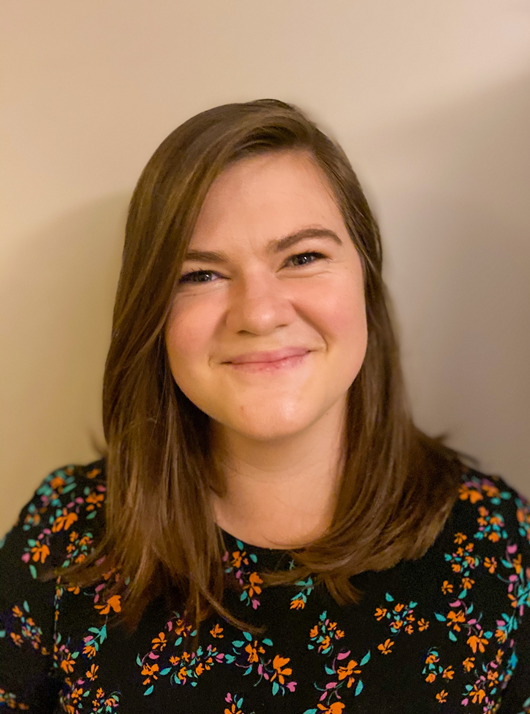 Familiarised myself with relevant literature
Clinical work in South Africa & UK prompted research interest
Reached out to researchers on Twitter
Prepared application with supervisor support
Sally Morgan
Freya Sparks
Kirsten Prest
COMMON THEMES
Slow and Steady Wins the Race
Research is Accessible
‘Looking back, I’ve had a career river’
‘If you’re trying to have a clinical academic career, it is going to take longer because you’re trying to do two things’
‘My first writing was  an ‘In the Journals’ 100-word piece in the RCSLT Bulletin’’
"I took part in research as a participant first"
‘I began to ask research questions in my clinical work’
‘Your clinical and research work can inform each other’
’‘Submitting an abstract was not so scary once I got going
‘The time between my Masters and PhD was valuable’
‘You could start by being research interested instead of research active’
‘I used to worry that time was running out, but now I realise there is time because the road is long’
‘Take the time to find out what interests you and makes you curious’
‘I went from audits and service evaluations to my first small research project’
Networks and Support
Funding
‘I applied and wasn’t successful to Bailey Thomas Foundation and a City studentship before I was finally successful’
‘Joining clinical specialist interest groups was great for developing research ideas’
‘I found my research supervisor through Twitter’
‘I considered funding from the Elizabeth Casson Trust as an OT’
‘Barts Library was a great resource for me’
‘There are many smaller schemes which can help you in your journey’
‘I’m funded by Barts Charity’
‘I’m funded by HARP which is a new scheme for all health professionals’
‘I reached out to researchers from other professions’
‘I went looking for AHP clinical academic role models so that I felt less alone’
‘Joining groups like CAHPR helps connections’
‘Don’t be afraid to look beyond NIHR’
[Speaker Notes: ‘Submitting an abstract was not so scary once I got going’

"I took part in research as a participant first“

‘You could start by being research interested instead of research active’]